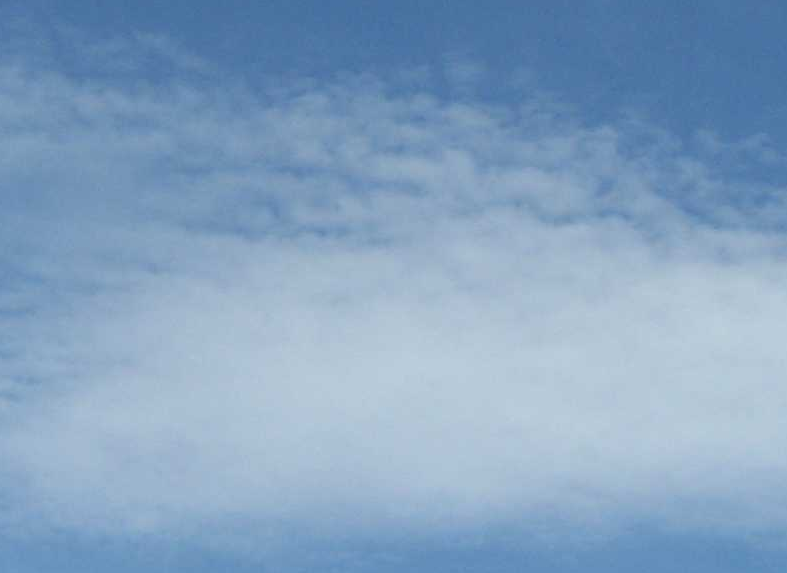 CLASE
FAMILIAR
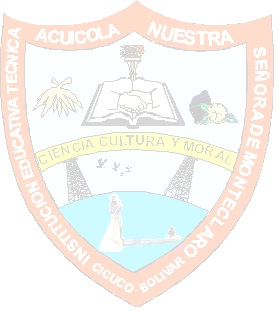 La siguiente clase contiene escenas de sexo ,violencia, torcidas de ojos, manotazos, escupitajos. Se recomienda estar acompañado del profesor:
BLADIS DE LA PEÑA MANCERA 
Q.F.
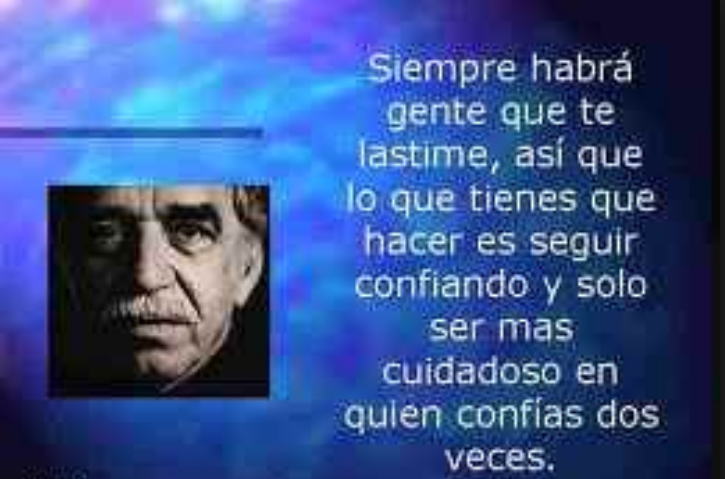 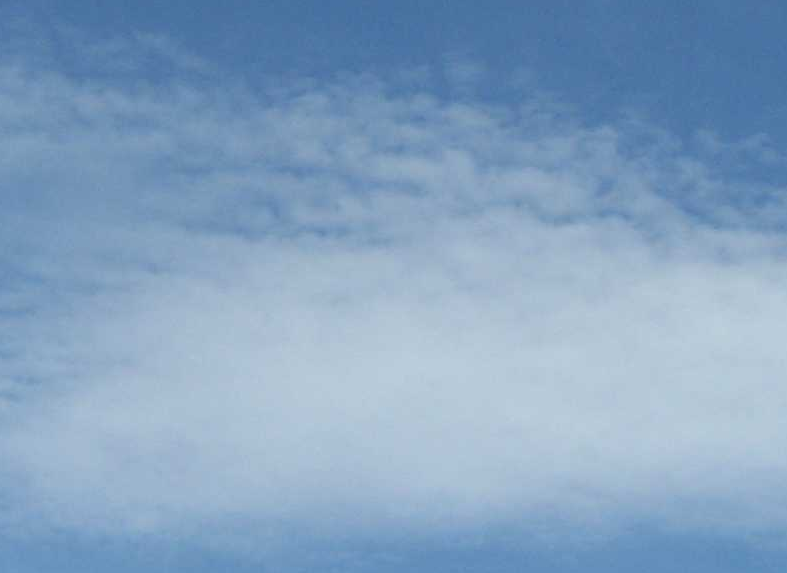 OBJETIVO:
 La presente información tiene como objetivo  reflexionar acerca de la aplicación de las LEYES  PONDERABLES en el contexto de algunos procesos biológicos e industriales.
LEY   DE   LAS   PROPORCIONES
DEFINIDAS
OBJETIVO
Qué  son  las  leyes  Ponderables?
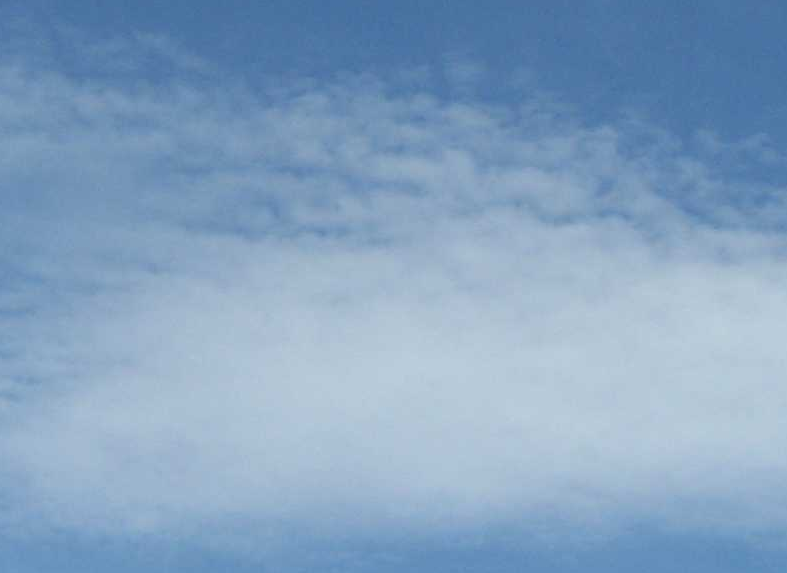 Estas leyes reciben el nombre de
ponderables por referirse al peso de
las sustancias que reaccionan
y son un conjunto de leyes que
tienen como objetivo el estudio del
peso relativo de las sustancias, en una 
reacción química, entre dos o más
elementos químicos
Por lo tanto se puede decir que
se divide en cuatro (4) importante leyes
que son:
Ley de la conservación de la masa.
Ley de las proporciones definidas.
Ley de las proporciones múltiples.
Ley de los volúmenes de combinación.
CÁLCULOS
QUÍMICOS
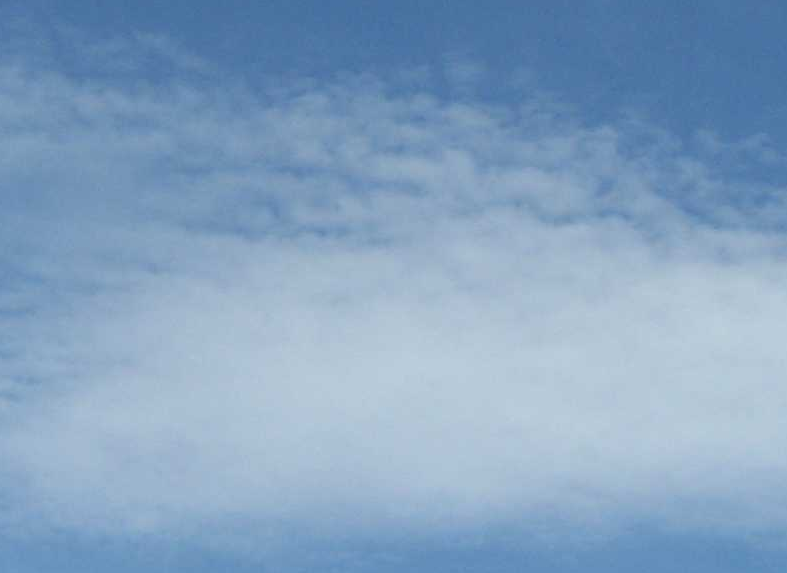 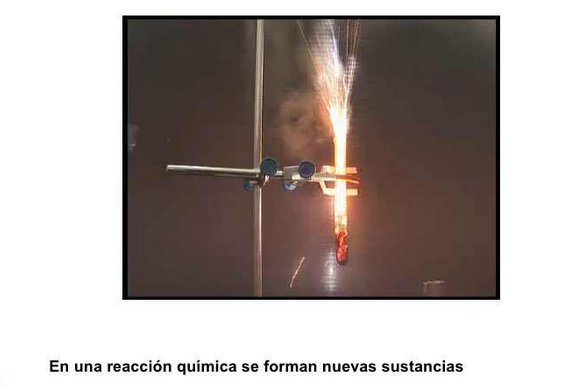 ¿Qué cantidad de cada reactivo 
debe  emplearse y dejarse 
reaccionar para producir la
 cantidad deseada de  Producto?
¿Qué ocurre si en el sistema de
reacción se coloca una cantidad
mayor de un reactante que del 
otro?
Pues bien, vamos a responder algunas de estas
Preguntas, aplicando para ello:
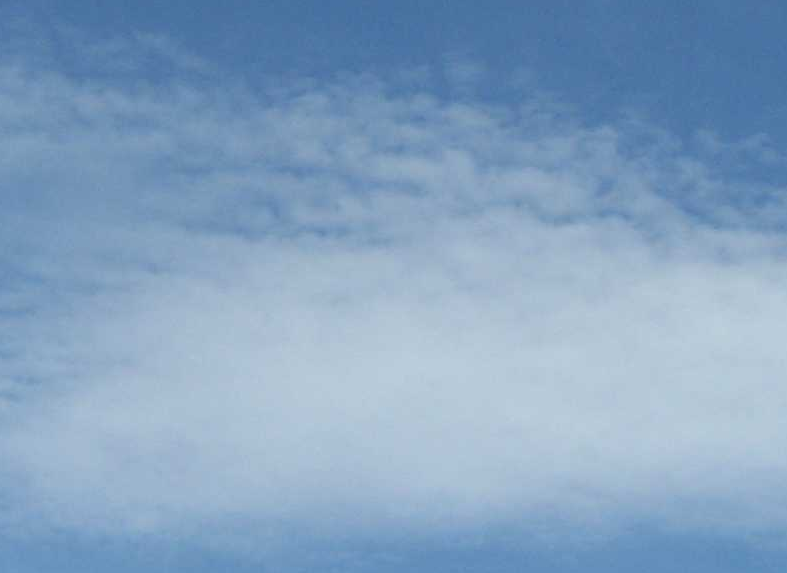 Cálculos  basados  en  las ecuaciones  químicas
2SO₂₍g₎      +   O₂₍g₎     →  2SO₃₍g₎
Las relaciones de una ecuación química pueden expresarse como:
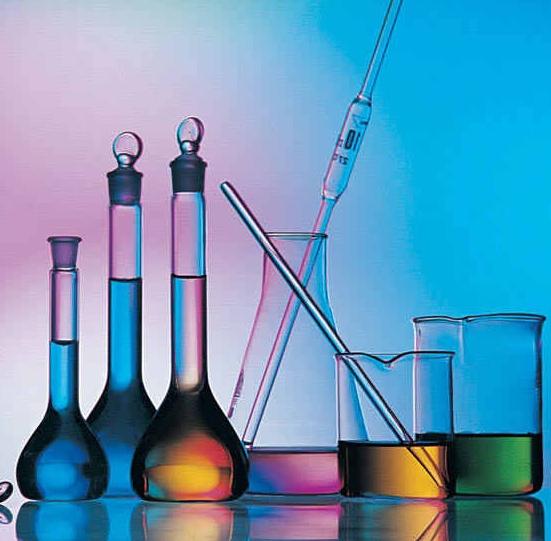 LEY  DE  CONSERVACIÓN DE LA
MATERIA
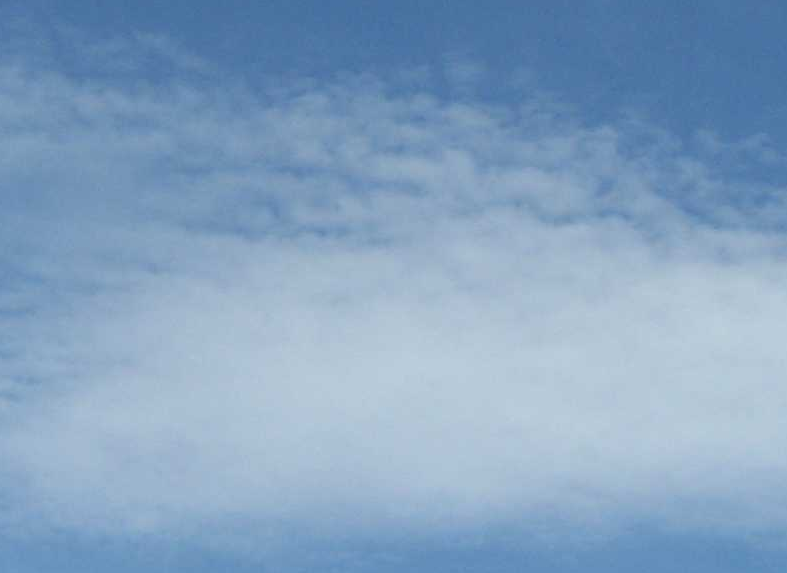 Qué significa  la  ley de  la conservación de la Materia  ó  Ley de Lomonosov - Lavoisier
Fue enunciada independientemente por el científico  ruso Mijaíl  
Vasilievich Lomonosov , en 1745 y por el francés Antoine Laurent 
Lavoisier  en 1785
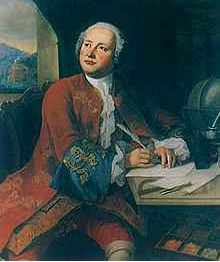 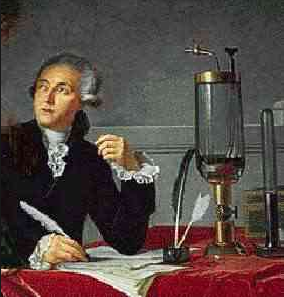 Es una de las leyes  fundamentales  en  todas las ciencias naturales,
Se puede enunciar como: “en una reacción química ordinaria, 
la masa permanece constante , es decir, la masa consumida de los reactivos 
es igual a la masa obtenida de los productos”.
Para que tipo de compuestos  aplica esta ley?
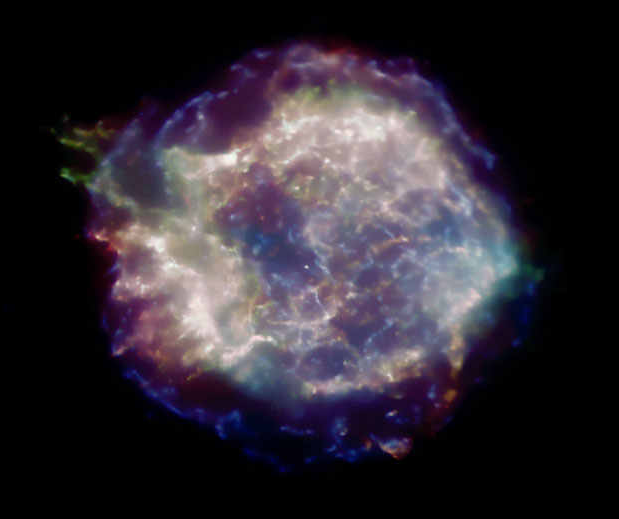 Una salvedad que hay que tener en cuenta, es la existencia
de las reacciones nucleares, en las que la masa si se modifica
de forma sutil, en estos casos, en la suma de masas hay que
tener en cuenta  la equivalencia entre masa y energía
Quienes  plantearon la ley de conservación de la materia?
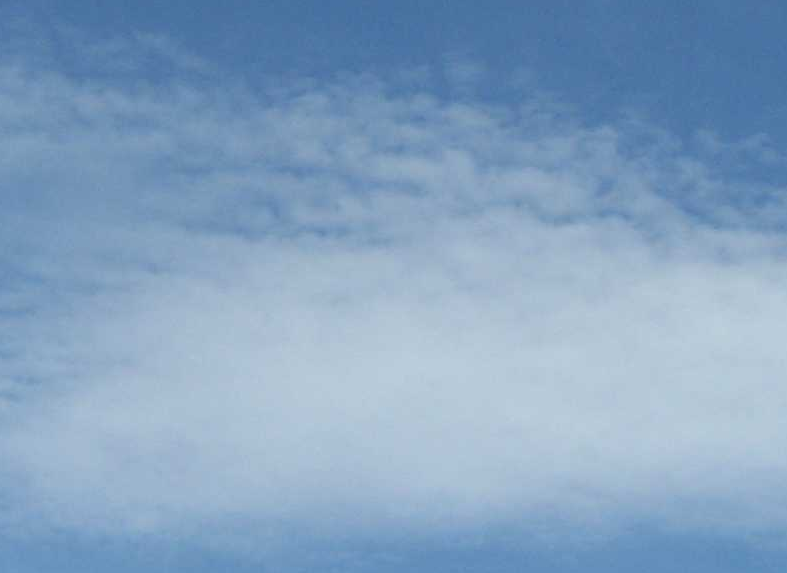 Proust  y  Lavoisier
Proust  y  Dalton
Lavoisier y Dalton
Lomonosov y Lavoisier
Qué plantea  la ley de conservación de la materia?
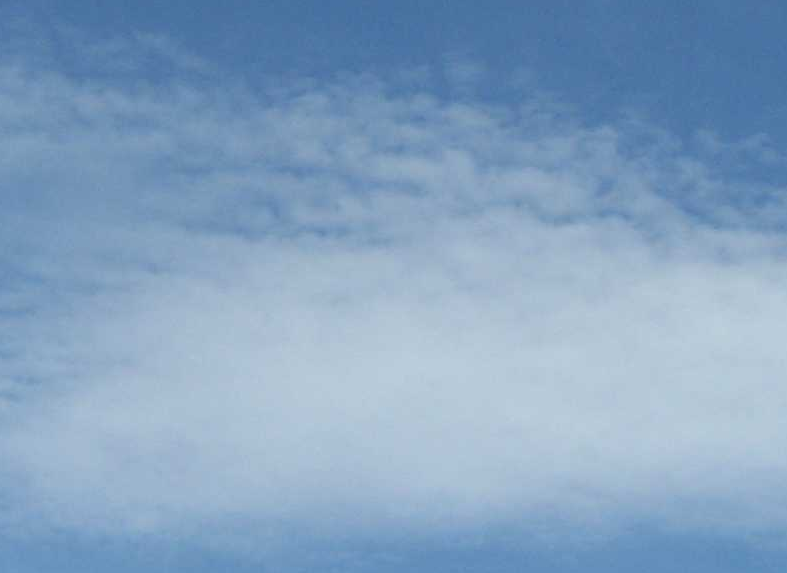 La energía no se crea ni se destruye
 La masa no se crea ni se destruye, 
simplemente se transforma.
C. Cuando se produce una reacción es
posible crear masa.
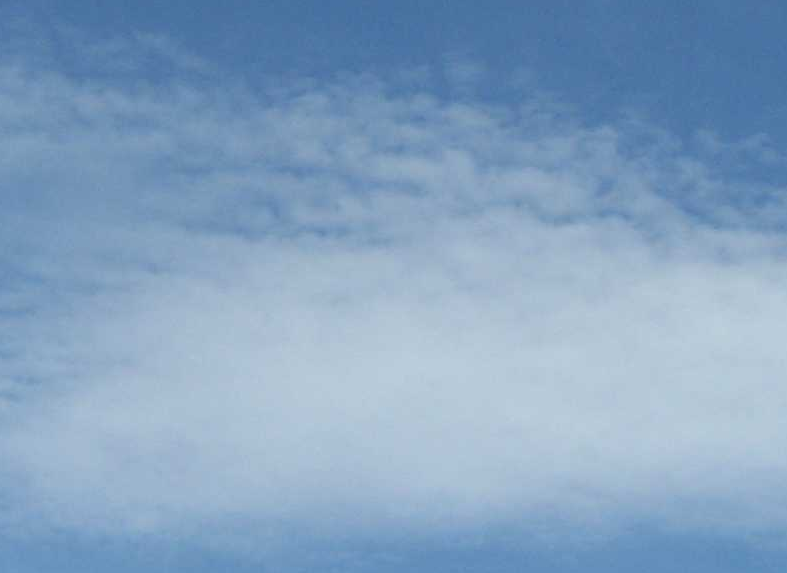 Comprueba en las siguientes ecuaciones químicas el cumplimiento de la ley de  conservación de la masa: la masa de los reactantes es igual a la masa de los productos.
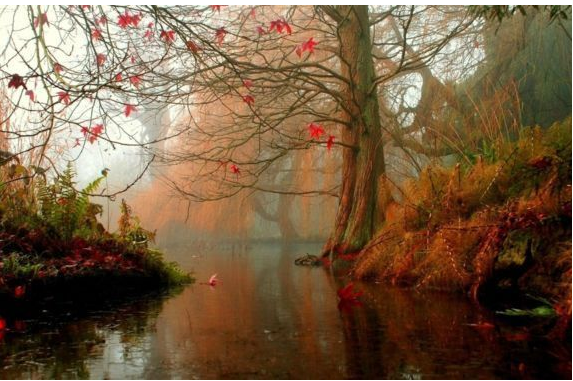 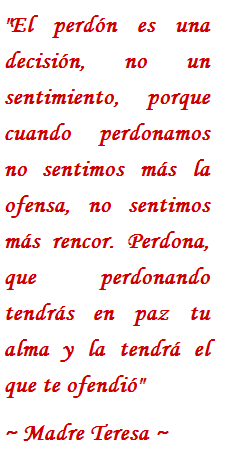 CONCLUSIÓN
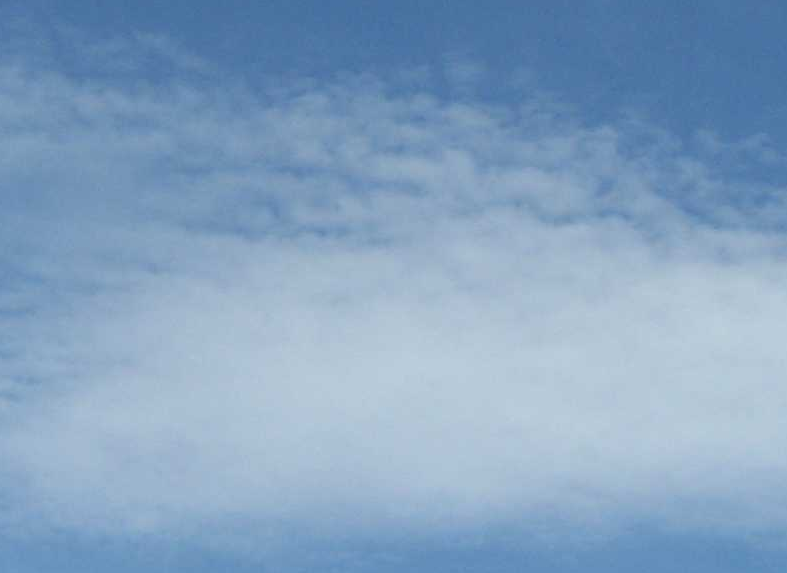 Una ecuación  química  balanceada, contiene la 
información necesaria para predecir cuál será la cantidad de 
reactivo que se  necesita para  preparar una cierta cantidad 
de producto, o bien,  cuánto producto se obtiene a partir de cierta
 cantidad de reactivo.
Estos cálculos se pueden realizar con las reacciones químicas y
Se basan en las  leyes ponderables.
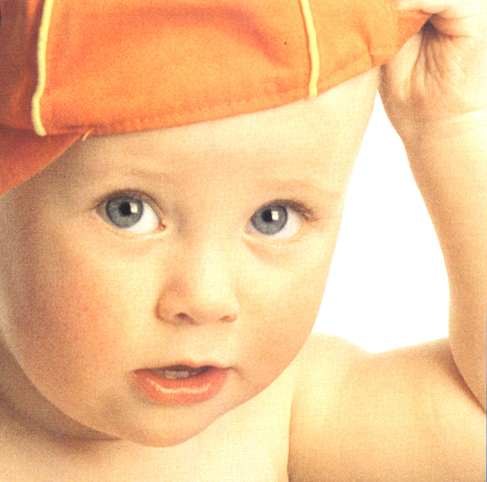 MUCHAS
GRACIAS